KEY TERMS SO FAR…
Narrative Stories and how they are structured
Definition
The term narrative is used to describe how film, television, advert stories are structured.

STORY: WHAT is depicted, the events of the film 

NARRATIVE: HOW the story is structured and presented to us
Narrative Structure
Linear Narrative
The story is told in chronological order
It is simple and straight forward
Non-Linear Narrative
The story will not be told in order 
It may be confusing and ambiguous in places
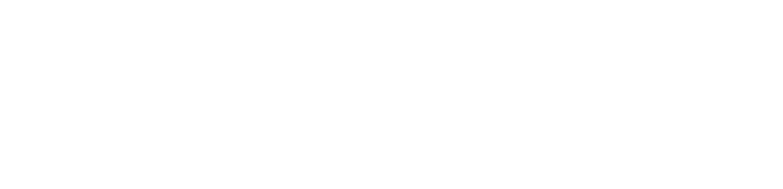 task
Turn to the person next to you and find a different way to tell 1 of the following stories …






Structure the narrative so the story is told in linear form
Structure the narrative so the story is told in non-linear form
You could also think about developing different elements of the story to help
Non-linear
Can anyone think of any film examples that have a Nonlinear narrative structure?
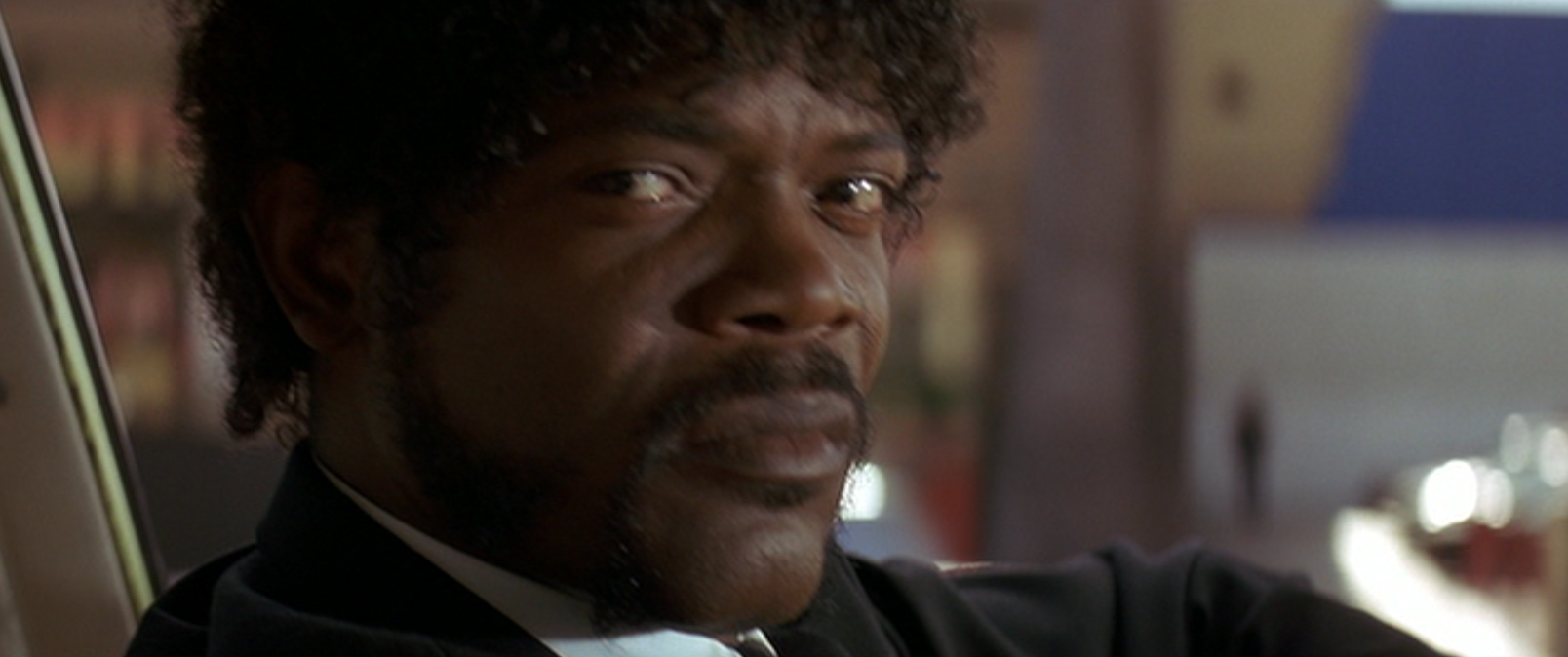 Pulp Fiction (Quentin Tarantino, 1994)
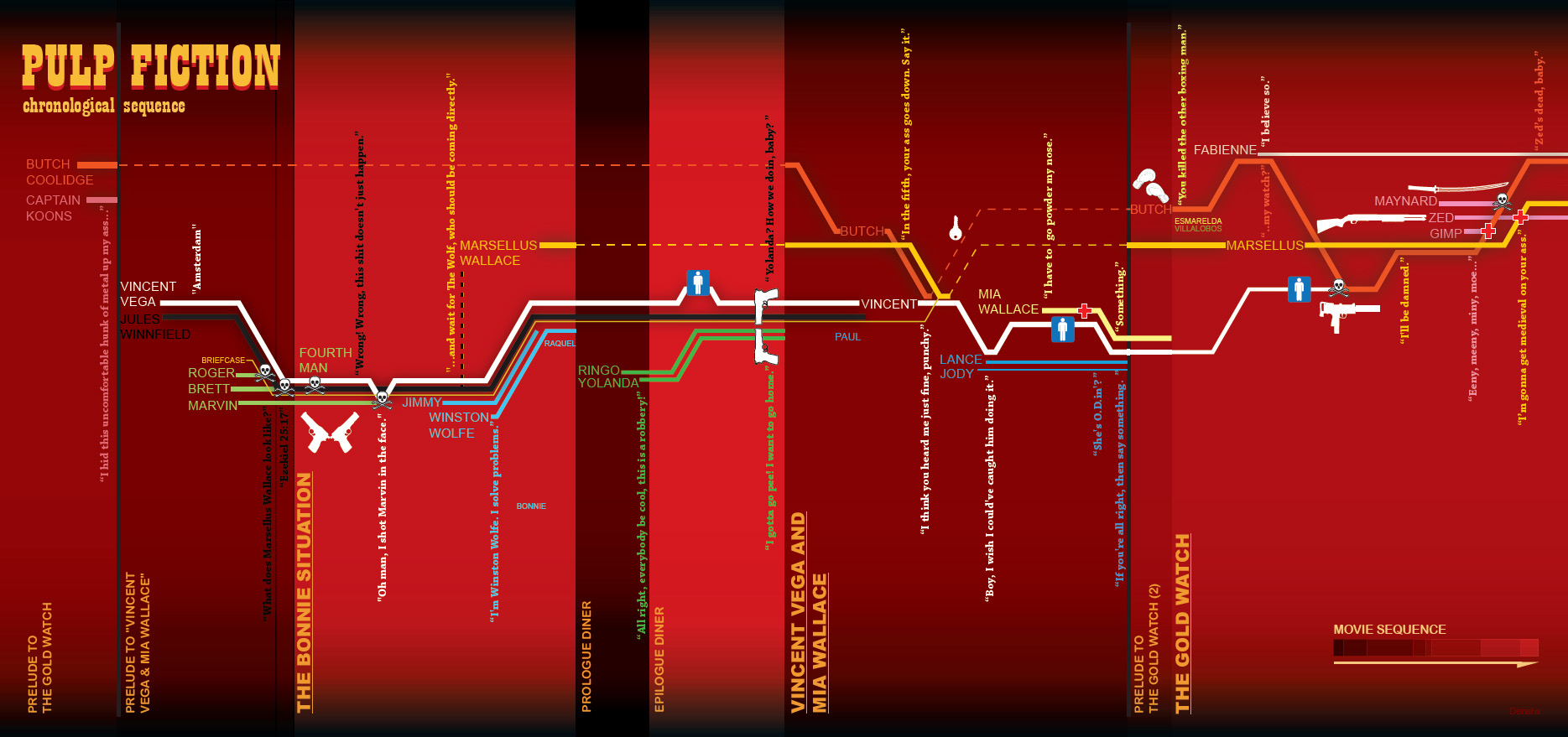 Linear and theory
Tzvetan Todorov, in his book The Fantastic outlines several stages that a plot works through. 
	
	This has become known as Todorov’s narrative theory of equilibrium
Tzvetan Todorov
Tzvetan Todorov
Tzvetan Todorov
Tzvetan Todorov
Tzvetan Todorov
Tzvetan Todorov
Tzvetan Todorov
Tzvetan Todorov
Now apply this to more Pixar shorts…
Consider the last 3 films you have seen, do they follow this structure?